Warm-up:figurative language review
Please complete the review on figurative language and literary devices.
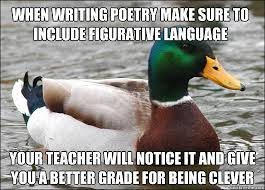 Quick writes
Question 1: What is culture?
 
Question 2: What is poetry? 


List everything you can think of for each question.
CULTURE
Definition: The way of life of a group of people who share similar beliefs and customs

Think: Where you’re from, how you think, and how you live. 

Includes: Ethnicity, Language, Traditions, Religion/Beliefs, Art, Music, Past Times, Food, etc.
poetry
Definition: A literary work in which special intensity is given to the expression of feelings and ideas by the use of distinctive style, rhythm, and language.
CULTURE GRAPHIC ORGANIZER
Create a foldable with 8 boxes.  

1) Items 
2) Places 
3) Smells + Tastes
4) Traditions
5) Family
6) Good Events
7) Bad Events
8) Favorites
Where I’m From BY George ella lyon
I am from clothespins, from Clorox and carbon-tetrachloride. I am from the dirt under the back porch.(Black, glistening, it tasted like beets.) I am from the forsythia bushthe Dutch elmwhose long-gone limbs I rememberas if they were my own.

I'm from fudge and eyeglasses,           from Imogene and Alafair. I'm from the know-it-alls          and the pass-it-ons, from Perk up! and Pipe down! I'm from He restoreth my soul          with a cottonball lamb          and ten verses I can say myself.
I'm from Artemus and Billie's Branch, fried corn and strong coffee. From the finger my grandfather lost           to the auger, the eye my father shut to keep his sight.

Under my bed was a dress boxspilling old pictures, a sift of lost facesto drift beneath my dreams. I am from those moments--snapped before I budded --leaf-fall from the family tree.
Where I’m from
https://www.youtube.com/watch?v=eCpq3UG3fmQ 

https://www.youtube.com/watch?v=dzoBwoYWsY4 

https://www.youtube.com/watch?v=HkOHvtn0-FY
Where I’m from
Use the template – or go your own way.

Include AT LEAST five pieces of figurative language or other literary devices throughout your poem.
CLosing
Give one example of figurative language you are using in your poem.